Evidence-informed practice of Practice-informed evidence
in samenwerkingsprojecten 

Waar sta jij?
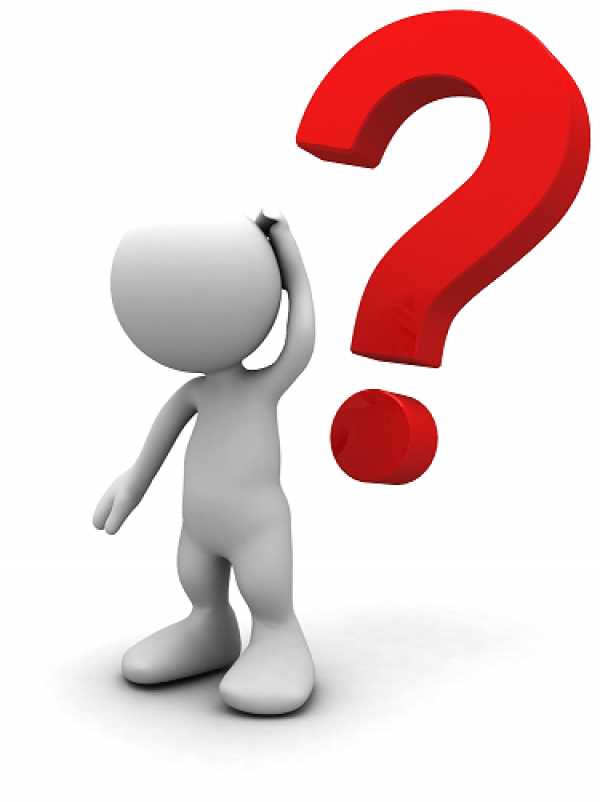 Maaike Smulders, 18 juni 2022
Lifelong Learning, RuG
Opkomst van Evidence Based Practice (Trinder, 2000)
Opkomst Evidence Based Medicine begin jaren ‘90 vorige eeuw
Ook andere disciplines (maatschappelijk werk, onderwijs en orthopedagogiek)
Aanleiding: kloof tussen onderzoek en praktijk: 
Professionals baseren zich op kennis van de initiële opleiding, vooroordelen, opinies, modes, eerdere gevallen, adviezen van oudere collega’s 
Praktijken die niet gebaseerd zijn op evidence
Controleren van risico’s
Sterkere positie consument (empowerment, transparantie)
Evidence-Based Practice
Grondleggers Sackett ea (1996):
	A bottom up approach that integrates the best external evidence with individual clinical expertise and patient choice (Trinder, 2000, p. 214)

Evidence-based practice is a linear and rational approach to decision making based on quantified data, aiming to establish practice on a scientific basis (Trinder, 2000, p. 232)
Van Evidence Based naar Evidence Informed
Verruiming van het begrip ‘bewijs’
Estabrooks: meer gebruik common sense
Miles & Loughlin: menselijke aspect terug in de clinical practice

’een onderzoeksgeinformeerde aanpak is een proces, waarbij weloverwogen keuzes gemaakt worden naargelang de doelen en omstandigheden (vert. Naar onderwijssetting door de Bruyckere)
[Speaker Notes: Flexibeler omgaan met ‘wat geldt als bewijst en hoe dit ingezet kan worden’. Verschillende niveaus en typen evidence zijn nodig  om te gebruiken om keuzes te maken in clinical practice.]
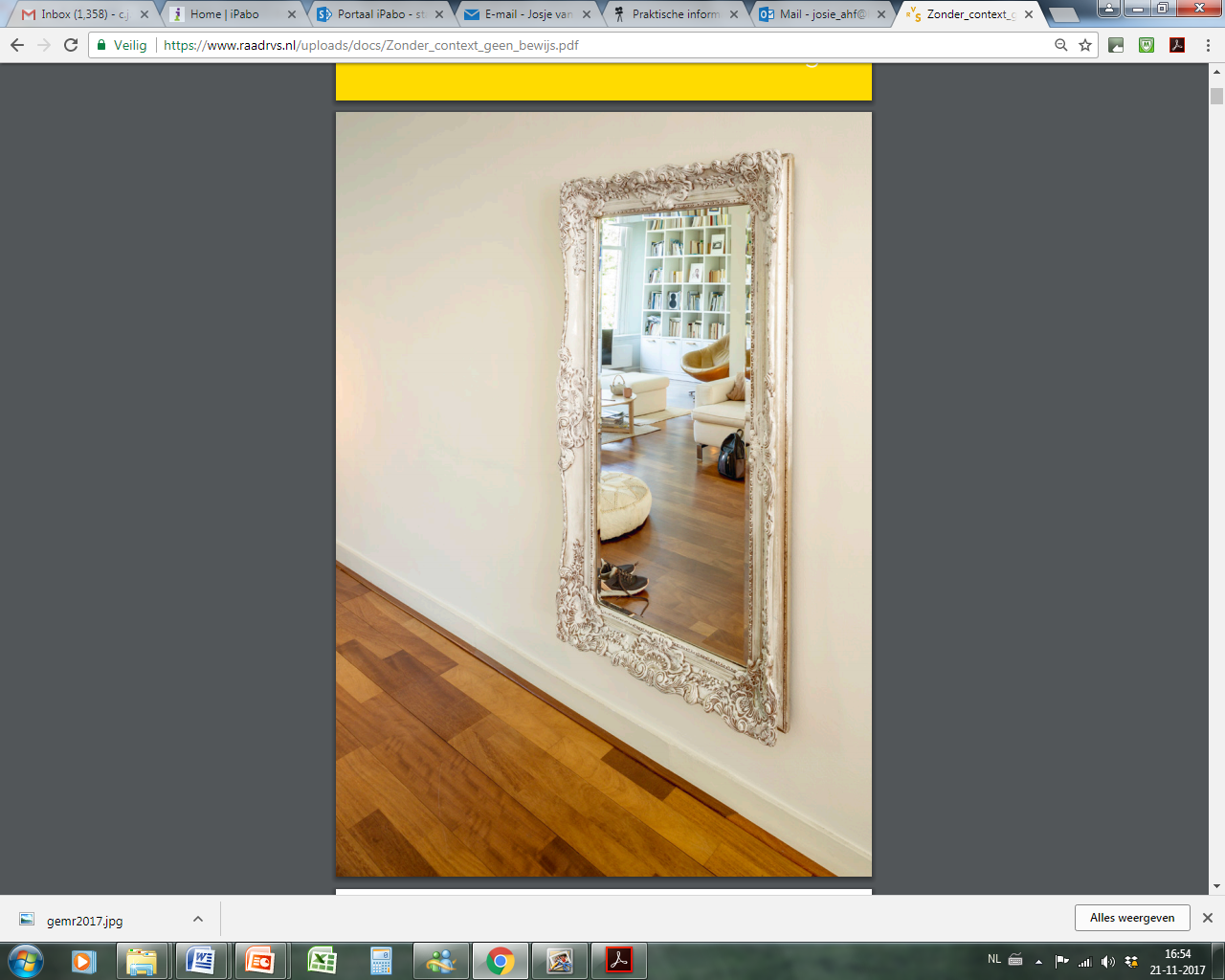 Kanttekeningen
Zonder context geen bewijs
  Beperkingen van Randomised    Controlled Trials

Volgen van richtlijnen (meta-analyse) ipv kritische attitude van professionals

Client/student

Conceptueel probleem
Raad voor Volksgezondheid 
en Samenleving, 
juni 2017
[Speaker Notes: EBP is illusie volgens Raad voor Gezondheid en samenleving]
Voorbeelden
Experimenteren  Reflectie
Toekomstbestendig 
Technisch Vakmanschap
Formatief evalueren
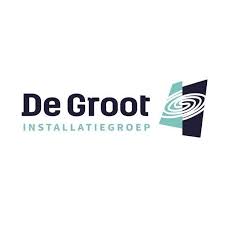 Voorbeeld 3
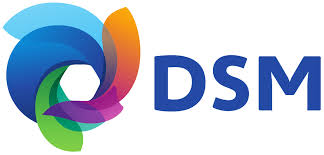 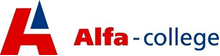 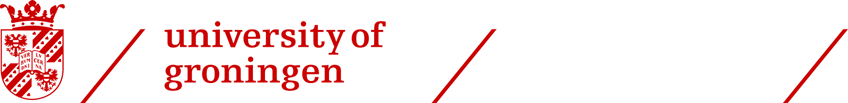 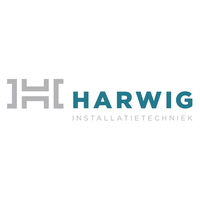 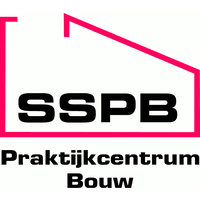 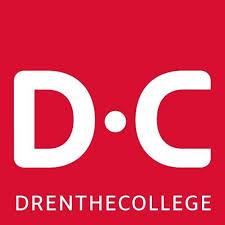 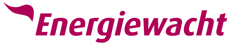 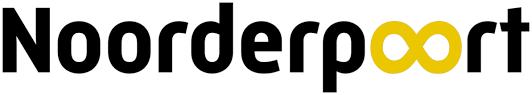 Leven Lang Leren Bedrijven
Praktijkgericht onderzoek om werkplek gerelateerd leren te ondersteunen en duurzame educatieve trajecten voor werknemers te ontwikkelen
Alternatief: 	     Practice Informed Evidence?
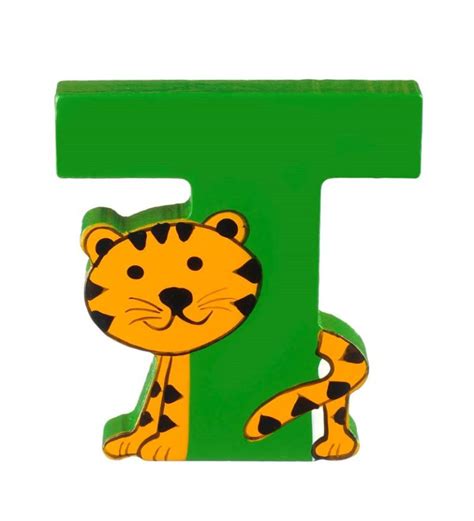 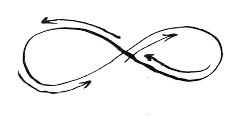 Discussie
Herkenbaar? 

Hoe doet dit zich voor in jullie praktijk?

Voorbeelden van hoe overbruggen of doorbreken?

Wat kunnen we daaruit leren?
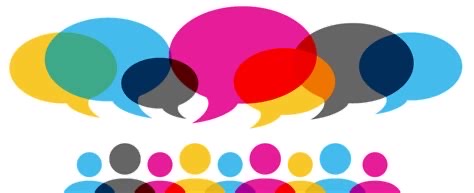 Evidence-informed practice needs Practice-informed evidence!
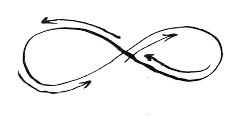 Sackett ea (1996): A bottom up approach that integrates the best external evidence with individual clinical expertise and patient choice (Trinder, 2000, p. 214)
‘Twee meesters dienen’ (Max van der Kamp)
Maaike Smulders – m.j.smulders@rug.nl
Cobie Jeanne Poppinga -c.j.poppinga@rug.nl